Лекція 8. Устаткування для пралень та хімчисток при готелях
ПЛАН
1. Процес прання. Устаткування для прання. Принцип дії, класифікація, основні технічні характеристики.
2. Прасувально-сушильне устаткування, устаткування для фінішної обробки. 
3. Технологія аквачищення. Устаткування, особливості застосування.
4. Технологія хімічного чищення. Призначення, класифікація, принцип дії устаткування для хімічного чищення.
1. Процес прання. Устаткування для прання. Принцип дії, класифікація, основні технічні характеристик
1.1. Умовні позначення способів догляду-підходи до процесів прання, хімічного чищення, вибору прального засобу .
Перед початком прання, виконання хімчистки необхідно вивчити умовні символи на маркувальній стрічці по догляду за виробами згідно ГОСТу 16958-71 "Вироби текстильні. Умовні позначення способів догляду" . 
Текстильні матеріали та вироби з них повинні бути забезпечені маркуванням з умовними позначеннями способів догляду. Наявність правильної маркувальної стрічки дає можливість визначити найбільш прийнятний вид обробки. Система символів по догляду за виробами включає п'ять основних символів (Таблиця 16.1).
Для здійснення правильного догляду за річчю перед пранням білизну необхідно оглянути й розсортувати з врахуванням:
- символів догляду за виробами, 
- за видами матеріалів, з яких вона виготовлена (лляні, і бавовняні  потрібно прати окремо від шовку й вовни, виробів зі штучного шовку й синтетичних виробів);
- за видами фарбування (біле, світле, темне, чорне, кольорове, червоне окремо);
- за ступінню забруднення (слабко й сильно забруднені вироби);
- окремо потрібно прати білизну малят і хворих.
Таблиця 16.1 Основні символи по догляду за виробами текстильними
Перед пранням на одязі слід розстебнути ґудзики; блискавки, гачки й кнопки навпаки застебнути, зав'язати шнурки, обробити плями. Одяг із трикотажу або махрової тканини, панчохи й шкарпетки слід вивернути навиворіт, вивертають також спідниці й штани.
1.2 Процес прання, пральний цикл, устаткування
Процес прання - фізико-хімічний процес очищення текстильних виробів з використанням мила або мийного засобу, у вигляді водних розчинів: поверхнево-активних речовин (ПАР), ензимів, пігментів, відбілювачів тощо здатних відокремлювати забруднення від поверхні текстилю при гідромеханічній обробці, переводити їх у розчин, утримувати у ньому.
Основне призначення прання: видалення різних забруднень. Прання може поєднуватися з відбілюванням, складається з послідовного виконання операцій: 
збір► транспортування ► зберігання ► сортування► прання► полоскання ►віджимання ► сушіння ► прасування► транспортування ►зберігання чистої білизни.
Пральний цикл складається з операцій: замочування (для забрудненої білизни додаткова до основної попередня фаза) ►основне прання ►полоскання ►додаткове полоскання з ароматизуючими добавками ►віджимання ►сушіння( в спеціалізованих машинах).
Перелік обладнання, що використовують для прання. Відповідно до технології прання та подальших кінцевих оздоблювальних операцій в пральнях застосовують основне та допоміжне обладнання.
Таблиця 16.3. Схеми машино-операційних ліній
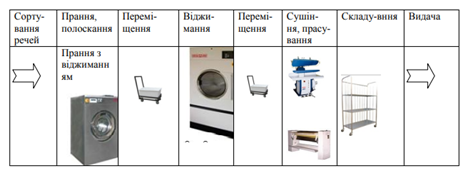 1. 3 Якість прання
Фактори впливу на якість прання
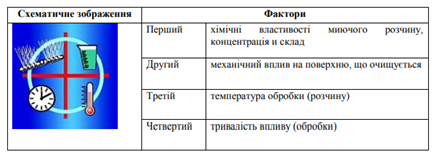 Коло доктора Сіннера (в 1960р), який запропонував оцінювати якість прання за чотирьма факторами, наочно показує, що результати очищення бруду залежить від чотирьох взаємозалежних факторів.
Коефіцієнт заповнюваності барабана.
Відомо, що якщо барабан дуже повний, то тільки невелика кількість білизни має необхідну висоту падіння і, отже, механічний вплив на білизну обмежений. В інструкціях з експлуатації наводяться співвідношення між кількістю білизни, типами тканини і ступенем забруднення. 
Цей показник називають коефіцієнтом заповнюваності - це відношення кількості сухої білизни в кілограмах до загального обсягу барабана в літрах.
Для бавовни - від 1:14 до 1:9, 
синтетики - 1:35 до 1:25, 
вовни - 1:50 до 1:35.
Зменшення механічного впливу барабана досягається:
• зміною частоти включення зворотного обертання барабана (більша кількість пауз - менша кількість рухів і менша частота падіння білизни),
• зменшенням числа обертів барабана.
 Для вовни-додаткові зупинки барабана.
Температура.
На перебіг хімічного процесу впливає температура, при якій він відбувається. Звідси результат прання, як хімічного процесу, залежить від температури під час прання у пральній машині при умові, щоб температурний режим в барабані пральної машини відповідав типу білизни, міцності забарвлення. 
Для лляної, бавовняної білизни і кольорової зі стійким забарвленням-температури 85-95 °С, для кольорової білизни нестійкої до кип'ятіння, - 50-60 °С, для тонкої білизни, вовни, синтетичних тканин - 30-40 °С.
• Дотримання температурного режиму важливо для забезпечення максимального впливу пральних порошків на білизну під час прання у пральній машині, разом з тим застосування ензимів або ферментів знижує температуру попереднього прання до 30 °C, біоензимна фаза прання інтегрована в програми прання, оптимальний діапазон температур для дії біоензимних добавок - від 30 ° до 50 °С.
Хімічний склад пральних речовин.
При пранні відбуваються такі хімічні і фізичні процеси: 
- змочування текстильних волокон,
- пом'якшення води шляхом зв'язування елементів, що містяться у воді, що визначають жорсткість води,
– для розчинення, розкладання і підтримки у підвішеному стані різних частинок бруду. 
Тривалість обробки залежить від конструктивних особливостей та режимів обробки пральної машини, складається з:
- тривалості контакту - це проміжок часу, протягом якого білизна в пральній машині знаходиться в розчині прального порошку;
- тривалості підігріву - це проміжок часу, який необхідний для досягнення обраного температурного режиму. Залежить від кількості білизни, води, від потужності нагрівальних елементів пральної машини;
- тривалості подальшого прання (час активного прання) - це проміжок часу, протягом якого після досягнення відповідної максимальної температури білизна продовжує пратися в режимі головного режиму прання.
1. 4 Пральні машини
Пральна машина повинна забезпечувати проектовану продуктивність майбутньої пральні, за якою її обирають та якість прання.
Вимоги до пральних машин: 
 продуктивність, 
 ефективне прання, полоскання, 
 універсальність застосування,
 зручність в експлуатації, ергономічність,
 безпечність, блокування несанкціонованого доступу,
 екологічність, відповідний рівень споживання енергії, клас віджимання, оптимальні водні та енергетичним витрати,
 надійність, довговічність, ремонтопридатність.
 відповідність функціональним властивостям (відпирання, знос речей, полоскання, віджимання).
Провідні виробники пральних машин для пралень і хімчисток є компанії ELECTROLUX, IMESA і FAGOR.
Класифікація пральних машин проводиться за показниками:
 функціями,
 призначенням,
 методом активації миючого засобу,
 типом робочого органу,
 способом віджимання,
 масою білизни що завантажується,
 кількістю баків,
 способом завантаження, 
 ступенем механізації, автоматизації процесів.
За функціями: пральні, прально-віджимні, та такі що виконують повний спектр операцій від прання до сушіння. 
За призначенням пральні машини поділяють на: професійні ( промислові)та побутові.
Побутова пральна машина має максимальне завантаження - 7 кг., 
використовується в середньому 2-3 рази на тиждень (14-21 кг за тиждень), 
термін служби становить близько 7 років.
Промислове (професійне) устаткування. Мінімальне завантаження у 
професійних пральних машин становить від 8 кг сухої білизни, режим роботи професійного обладнання 30000 циклів - це більше 20 годин безперебійної роботи на добу, термін служби промислової машини становить 10 років .
Залежно від методу активації миючого засобу поділяються на:
 вібраційні, 
 з обертовими робочими органами, 
 з направленим потоком рідини або повітря.
За типом робочого органу: барабанні та активаторні.
Барабанні (обертовий механізм барабан) пральні машини набули більшого поширення у зв'язку з простотою автоматизації, більш дбайливим пранням, економією води і миючого засобу, на відміну від активаторних, які в свою чергу менш складні і більш надійні.
Активаторна пральна машина оснащена баком, який має спеціальний обертовий елемент. В якості нього можуть виступати лопаті, диски з лопатями та інше. Або ж активатор буде нерухомий, а обертається сам бак. Головний недолік машин - в таких машинах білизна постійно скручується.
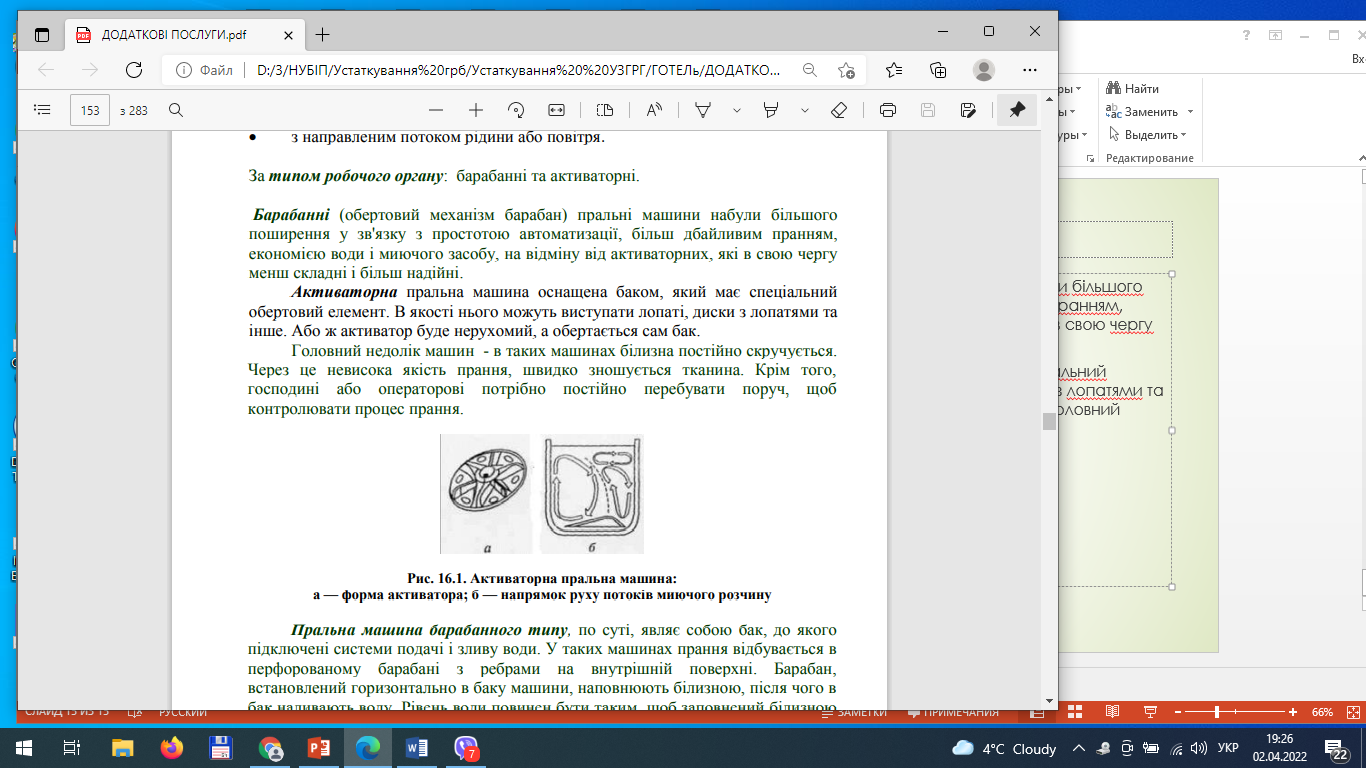 Пральна машина барабанного типу, по суті, являє собою бак, до якого підключені системи подачі і зливу води. У таких машинах прання відбувається в перфорованому барабані з ребрами на внутрішній поверхні. Барабан, встановлений горизонтально в баку машини, наповнюють білизною, після чого в бак наливають воду. Рівень води повинен бути таким, щоб заповнений білизною барабан був частково занурений в неї. 
До недоліків пральних машин барабанного типу слід віднести велику тривалість прання, меншу ступінь відпирання більш високу залишкову вологість білизни після віджимання в порівнянні з віджимання у відцентровій центрифузі. 
У машині такого типу повинно бути як мінімум дві частоти обертання, одна з яких використовується для прання, інша - для віджимання.
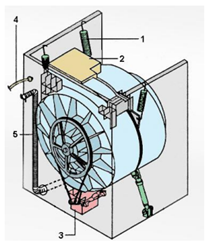 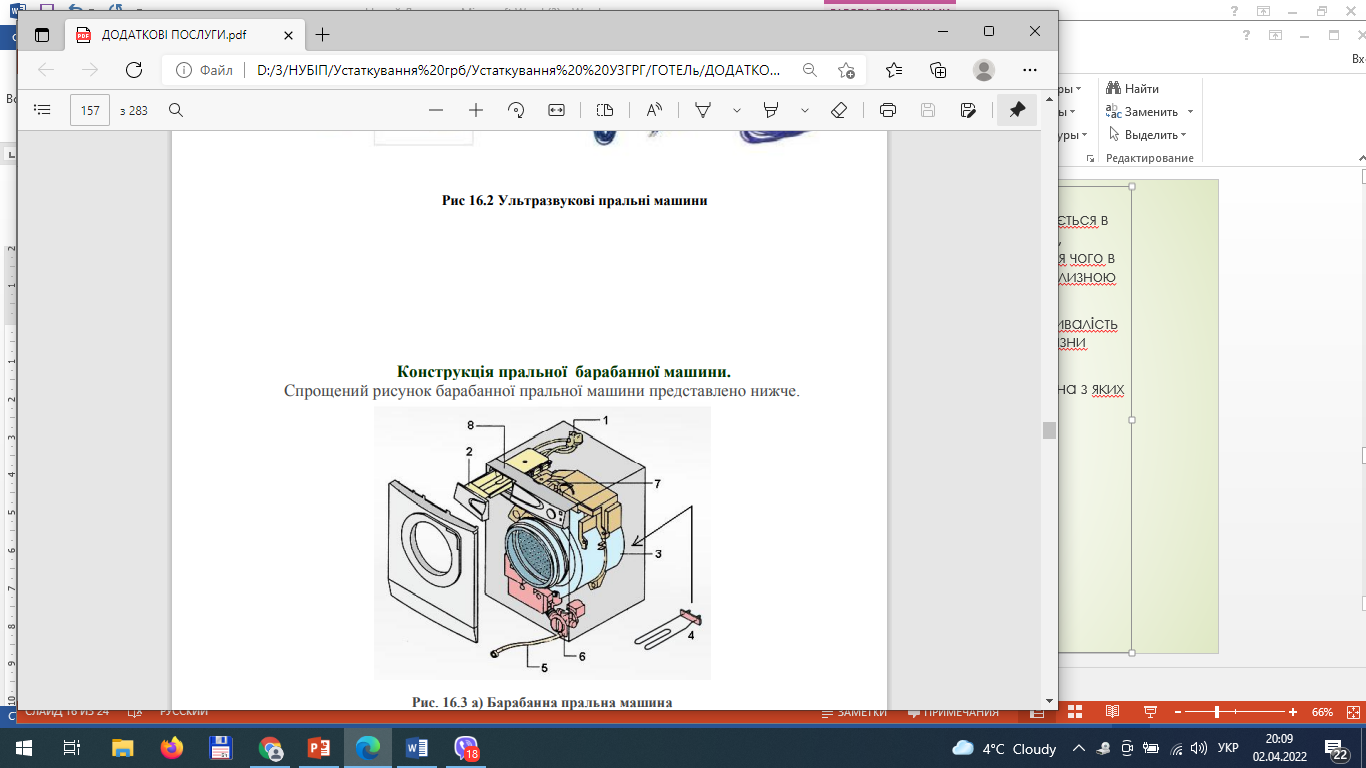 а): 1- блок електроклапанів, 2 –бункер розподільника миючих засобів, 3- бак, 4- нагрівальний елемент, 4-шланг зливу, 6- зливний насос, 7- панель керування
б)1- пружина підвіска бака,2 – противага, 3- електромотор, 4- шнур живлення, 4-шланг зливу
За типом завантаження пральні машини класифікують: фронтальні і вертикальні. Барабанні бувають як вертикального, так і фронтального завантаження. У машин з фронтальним завантаженням зазвичай є прозорий завантажувальний люк для контролю прання, у вертикальних тільки пластикова, непрозора кришка. 
Активаторна машини, зазвичай має завантаження зверху, іноді з прозорою кришкою.
За масою сухої білизни що завантажується. В основному, на це впливає розмір (об’єм) барабана. Іноді  при перевантаженні відбувається знос підшипників з подальшим ремонтом, який досить трудомісткий і дорогий.
За способом віджимання: пресові і за допомогою відцентрової центрифуги
За кількістю баків: однобакові і двобакові пральні машини
За водним модулем. Його визначають за питомою ємністю прального бака (барабана) як відношення повного внутрішнього об'єма бака (барабана) до номінального завантаження його сухою білизною. Більшість автоматичних пральних машин визначають водний модуль автоматично залежно від кількості завантаженої білизни.
Пральні машини струминного типу. Застосувується для прання текстильних речей з дорогих натуральних тканин (тонких шовкових, вовняних, бавовняних тканин) що вимагають м'який режим прання. Представляє прямокутну шафу з герметичними дверцятами. За один цикл вона виконує послідовно прання, багаторазове полоскання, сушіння і прасування білизни без вимушеної механічної дії.
Принцип дії. Білизна розвішується на штангах-вішалках, закріплюється спеціальними затискачами і безперервно омивається струменями миючого розчину, що подається під тиском за допомогою насоса з обертовими трубками знизу і зверху. Таким же чином послідовно відбувається багаторазове прання, полоскання, потім сушка гарячим повітрям і прасування сухою парою. Знос білизни в такій пральній машині знижений до мінімуму.
Вібраційні пральні машини. У вібраційних пральних машинах встановлена мембрана, яка вібрує і ефективно прокачує миючий розчин через тканину. Такі машини працюють дуже шумно, витрачають невиправдано багато води і електроенергії. Пральна машина має циліндричний бак для миючої рідини, засіб створення електрогідравлічних ударів, встановлений на днищі бака, а також циліндричний перфорований барабан, в якій укладається білизна. 
Повітряно-бульбашковий спосіб прання запатентований фірмою Daewoo. Конструктивно він базується на активаторних способах прання. На дні бака розташований дисковий активатор-пульсатор. Він має асиметричну конструкцію зі зміщенням лопатей щодо осі обертання. Це призводить до виникнення в обсязі барабана складного вихрового руху води та мінімізації обсягу застійних зон течії. Через сопло з пульсатором, розташоване в днищі пральної машини, з частотою 3600 об / хв надходить повітря, що приводить до утворення до 500 тис. найдрібніших бульбашок, які виштовхуються в порожнину барабана обертовим активатором, додатково розсікають повітряні потоки. Проникаючи і лопаючись між нитками і волокнами, вони генерують імпульсну енергію, яка вибиває бруд з білизни.
Переваги повітряно-бульбашкового способу:
• прання механічним впливом не вимагає нагріву води і синтетичного миючого засобу;
• при використанні СМЗ бульбашки повітря допомагають миючим засобам швидше розчинитися і активізують їх дію: усувають "Мертві" зони баку, знижують знос білизни.
Недоліки:
• більш низька якість прання білизни;
• збільшення споживання холодної води;
• відсутність додаткових режимів прання.
За ступенем механізації і автоматизації процесів обробки білизни 
промислові пральні машини поділяють на два типи: 
 Напівавтоматичні пральні машини;
 Автоматичні пральні машини;
Ультразвукові пральні пристрої. Ультразвуковий пральний пристрій «пральних машинах на долоні» використовує вплив на тканину ультразвуку і явище кавітації.
Ультразвук - це звукові хвилі мають частоту понад 18 кГц. (Зазвичай використовують хвилі 20 ... 50 кГц.).
Кавітація-розрив суцільного середовища в зоні розрідження й утворення пухирців пари. При цьому в цій зоні тиск досягає 1000 Па, а температура 100 °C.
Кавітація сприяє і розчиненню, видаленню частинок бруду. Мікроскопічні розміри бульбашок дозволяють очищати дрібні елементи структури тканини. При вибуху бульбашок утворюється озон, який знищує віруси, хвороботворні бактерії та найпростіші мікроорганізми.
Крім того, малопотужні акустичні хвилі при пранні виконують роль каталізатора хімічного процесу: вони в кілька разів підвищують активність CMЗ.
Чимало зусиль витрачено на пошук їх оптимальної конструкції пристрою для усунення недоліків: 
 ультразвукові коливання руйнують основи тканин та їх барвників під час кавітаційної дії бульбашок, 
 нерівномірне розподілення по всьому об'єму інтенсивної кавітації.
При пранні в цих пристроях на дно посудини місткістю не більше 30 л заливають гарячу воду, засипають пральний порошок і закладають білизну. 
Приблизний час прання при масі білизни до 2 кг та обсяг води 20-25 л становить не менше 40-60 хв. У процесі прання рекомендується 2-3 рази перемішати білизну.
Ультразвукові пральні машини
Клас пральної машини
. Сучасні пральні машини описуються за допомогою так званої "лінійки", яка визначається класністю. Система класності розроблена німецьким інститутом і узаконена директивою Євросоюзу № 95/12 ЄС від 23 травня 1995 р. Клас пральної машини - це її оцінка, відповідно до результатів сертифікованого тестування, представляє собою алфавітну шкалу A, B, C, D, де буква А має найвищу оцінку. 
Має місце три оцінки - це клас прання, клас енергоспоживання клас відтискання.
Клас прання оцінюють за якістю видалення забруднень. Забруднення це поняття не однозначне: воно може бути різного походження, може бути різним  за часом виникнення, і, нарешті, забруднення може знаходиться на різних типах тканини. Тому для правильного і чесного тестування використовують еталон. У даному випадку еталоном виступають однакові рівні умови тестування. Опис процедури тестування машин на класність дуже довга і трудомістка процедура, коротенько методом аналізу відбитого світла від тестових смужок білизни визначається коефіцієнт. Порівняння проводиться з тестовою машиною. 
Залежно від коефіцієнта присвоюється клас. Називають цей коефіцієнт - «P». Чим більше значення коефіцієнта «P», тим вищий клас прання і, відповідно, краще якість якістю прання. Для тестування пральних машин використовується однаково традиційно забруднені шматочки однотипної тканини з бавовни і однаковий порошок. Прання «на класність» білизни виконується за стандартною програмою і відбувається рівно 1 годину притемпературі рівної 60 градусів за Цельсієм.
Клас віджиму
Пральні машини розбиваються на 7 класів від А до G. Ефективність віджимання білизни у пральних машин оцінюється у відсотках за ступенем залишкової вологості білизни. Практично це виглядає так: зважують суху білизну до початку прання, перуть у стандартних умовах, зважується після віджимання на максимальних обертах для тестованої моделі. Вага білизни після прання ділиться на вихідний показник ваги, переводимо в відсоток залишкової вологи.
Оскільки відсоток залишкової вологості безпосередньо залежить від максимальних обертів барабана при віджиманні пральної машини, то клас можна з досить високою точністю визначати за оборотами.
• Клас А - понад 1500 об / хв
• Клас В - від 1200 до 1500 об / хв
• Клас С - від 1000 до 1200 об / хв
• Клас D - від 800 до 1000 об / хв
• Клас Е - від 600 до 800 об / хв
• Клас F - від 400 до 600 об / хв
• Клас G - менше 400 об / хв
Клас енергоспоживання- характеристика економічності.
До 2002 року існувало 7 класів енергоспоживання: від A до G, але потім провідні виробники побутової техніки домовилися про введення нового більш високого класу A +, тим самим, стимулюючи подальше вдосконалення пральних машин.
Ця характеристика пральної машини визначаться відповідно витраті електроенергії при пранні на стандартній програмі бавовняної тканини вагою 1 кг при температурі 60 градусів Цельсія. Вимірюється клас енергоспоживання витраченої електроенергії за 1 годину (*** КВтг / кг)
Порівняльна характеристика професійних і побутових пральних машин.
Промислові пральні / сушильні машини на відміну від побутових:
• Мають більший запас міцності - можуть працювати поспіль 8-20 год. При використанні побутової машини в такому режимі її термін служби близько року. Термін служби промислових машин до 25 років.
• Професійне пральне обладнання має короткий цикл прання: 40-60 хв. (В 2-3 рази коротше циклу звичайної побутової машини).
• На побутові машини, що використовуються в промислових цілях, гарантія виробника не поширюється. Гарантія на промислові машини від 1 року повної гарантії (робота і деталі безкоштовно) до 5 років обмеженої гарантії (тільки деталі безкоштовно).
• Наявність мікропроцесора і використання професійних дозаторів миючих засобів дозволяє домогтися значної економії пральної хімії, води та електроенергії.
• Тривалість циклу сушіння у промислових сушильних машин в 1,5-2 рази коротше, ніж у побутових. Термін служби – аналогічно як для пральних машин.
Бар'єрні пральні машини.
До бар'єрних пральних машин більше вимог, ніж до звичайної промислової пральної машини. Ці машини використовуються в пральнях, де необхідно запобігти перетину потоків брудної і чистої білизни, за рахунок чого можна гарантовано запобігти поширенню мікроорганізмів, у т.ч. і хвороботворних.
Відмінною рисою бар'єрних пральних машин є спосіб їх встановлення і використання. Така машина монтується в глуху стіну між двома приміщеннями. Таким чином, завантаження брудної білизни в машину відбувається з приміщення для брудної білизни, а вивантаження випраної білизни - в приміщенні для чистої білизни.
В основному, бар'єрні пральні машини застосовуються в тих галузях, де необхідно суворо дотримуватись гігієни (лікарняні пральні, атомні електростанції, фармацевтичні підприємства, підприємства харчової промисловості тощо).
Бар’єрні машини можуть бути двох типів: пральні та прально-віджимні. Машини мають горизонтальну вісь обертання. Дверцята (люки) для завантаження брудного і вивантаження чистої білизни розміщені з протилежних (180 °) сторін барабана.
Віджимання
Віджим може бути як проміжним, так і кінцевим.
Можливі два способи штучного створення відцентрової сили:
- організація примусового руху потоку середовища уздовж криволінійної поверхні в нерухомому апараті - так званий циклонний процес. Апарати, у яких реалізується циклонний процес для розділення пилогазових середовищ, називають циклонами;
- примусове обертання ротора - барабана разом із середовищем, що знаходиться в ньому, з великою кутовою швидкістю щодо його осі. Такий процес називають центрифугуванням, а апарати, в яких використовується цей процес, називають центрифугами.
Робочий орган центрифуги ротор - барабан для виконання процесу фільтрування, стінки барабана роблять перфорованими отворами, ротор називають фільтрувальним, а процес, в якому він використовується, називають відцентровим фільтрування
Відповідно до виду процесу центрифугування, що проводиться в апараті, центрифуги бувають відстійними, фільтрувальними та розділювальними -сепаруючими
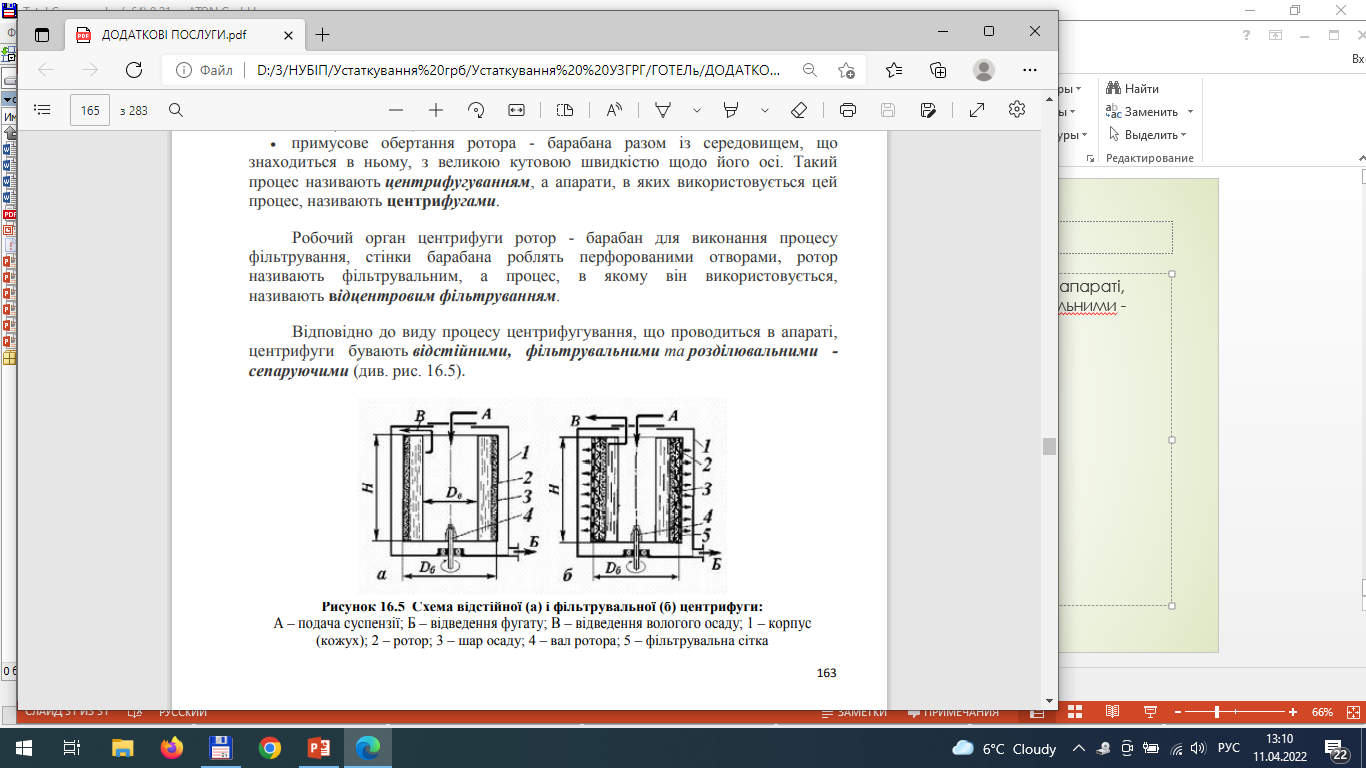 Всі пральні машини відповідно до класів віджиму можна умовно поділити на 7 категорій
Рекомендації швидкості обертання барабану залежно від характеру тканин
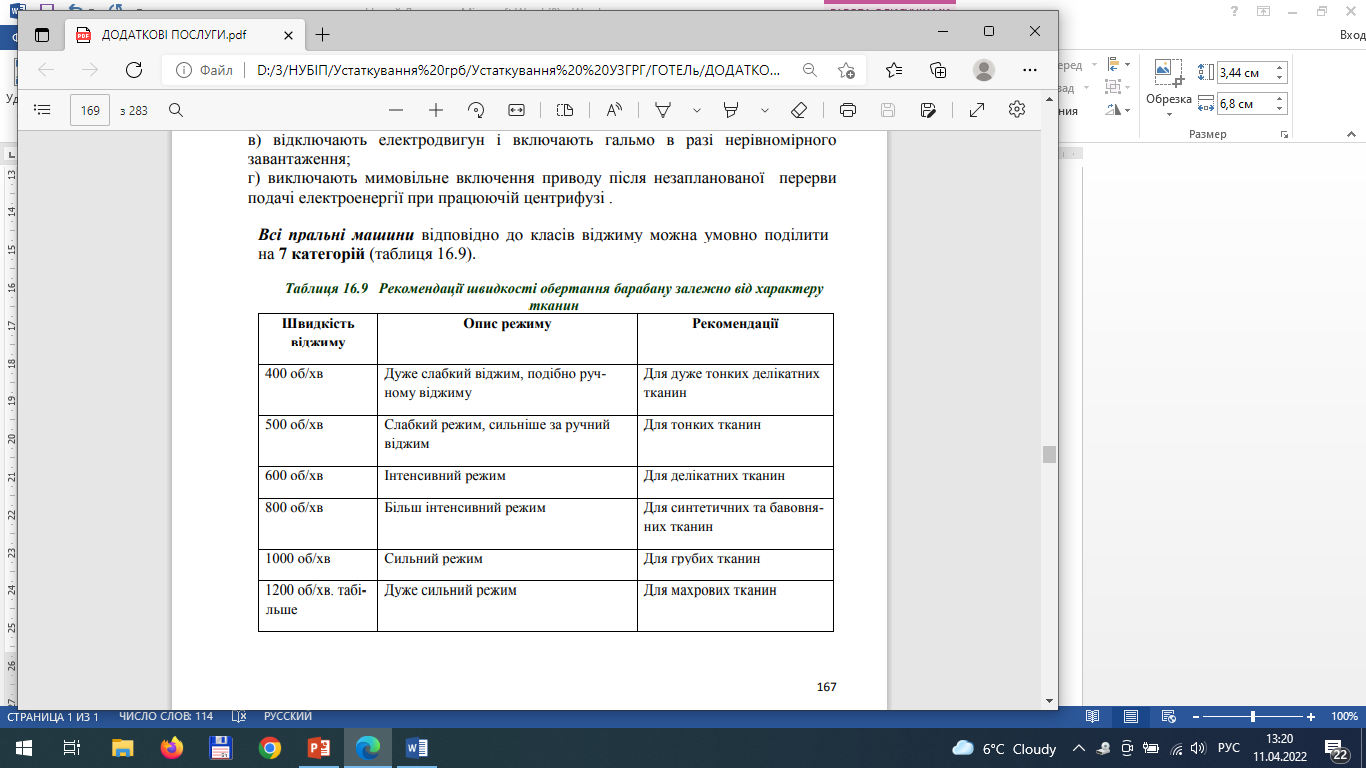 Сушіння
Перший принцип зневоднення може бути здійснений механічними способами (віджимом, фільтруванням, відстоюванням, центрифугуванням), змішуванням продуктів з різною вологістю або з речовинами з водопоглинаючими властивостями. 
Механічне зневоднення продуктів є більш дешевим способом, ніж теплова сушка.
Другий принцип пов'язаний з витратою тепла на перетворення води в пару і відведення пари, що утворюється з сушильного апарату в навколишнє середовище. Таке сушіння називається тепловим.
Процес сушіння - процес тепло-масообміну, при якому гаряче нагріте повітря виводить з волокон виробів воду, зволожується, викидається в атмосферу або конденсується волога, тобто це термічний процес видалення вологи, що відбувається внаслідок її випаровування і дифузії.
За своєю фізичної сутністю сушіння є складним процесом, швидкість якого визначається швидкістю дифузії (переміщення) вологи з глибини продукту до поверхні, переносу з поверхності в навколишнє середовище.
Чисельна оцінка інтенсивності випаровування і конденсації, енергетичних характеристик цих процесів: перехід води в пароподібний стан вимагає 2,4 х 106 Дж на кг випареної - для випаровування 1,5 л води потрібно 1 кВт / год енергії.
Розрізняють природне сушіння (на відкритому повітрі) і штучне, здійснюють у спеціальних пристроях - сушарках, з регульованим підведенням тепла.
За способом підводу тепла до продукту, що сушиться розрізняють такі види сушіння: 
• конвективне - шляхом підведенням тепла  (сушильного агенту), яким є нагріте повітря; 
• контактне (кондуктивне) - шляхом передачі тепла від теплоносія до продукту через стінку що розділяє; 
• радіаційне - шляхом передачі тепла інфрачервоними променями; 
• сублімації - сушіння в замороженому стані при глибокому вакуумі; 
• діелектричне - нагріванням продукту в полі струмів високої або надвисокої частоти. 
У сучасних пральнях використовують перші два способи.
Сушінню поддаються фасонні вироби та прямі махрові вироби, а також сушильні барабани використовують для підготовки бавовняної білизни після прання і віджимання . Далі пряма білизна направляється на прасування на катки, а фасонні вироби – на пароманекени, прасувальні пресси, прасувальні столи з прасками .
Види сушильних машин.
Сучасні сушильні машини бувають двох видів:
- сушарки барабанного типу. Зовні вони нагадують пральні машини. Речі сушаться в обертовому барабані. Делікатні речі в ній краще не сушити. Найбільш поширений тип.
- сушильні шафи. Зовні вони нагадують звичайні шафи . Одяг у них сушиться у вертикальному положенні. Крім делікатних тканин, можна сушити головні убори і промокле взуття. Не підходить для сушіння простирадл. До недоліків таких моделей можна віднести великі розміри і високу вартість.
Сушильні машини за принципом відводу вологи бувають двох типів: витяжні і конденсаційні.
Витяжний (вентиляційний) тип машин є простіший тип сушарки, для втілення необхідний додатковий відвід вологого повітря за межі приміщення (це потрібно враховувати при виборі місця для установки). Найбільш поширений і дешевий вид.
Машини конденсаційного типу влаштовані по-іншому. Тепле повітря, що нагрівається теном, висушує білизну. Після цього тепле вологе повітря надходить у теплообмінник, де охолоджується . При цьому волога конденсується і надходить у спеціальну ємність, звідки її можна видалити. Головне достоїнство машин конденсаційного типу в тому, що волога не виходить назовні.
Такі моделі можна встановлювати будь-де.
Види сушильних машин
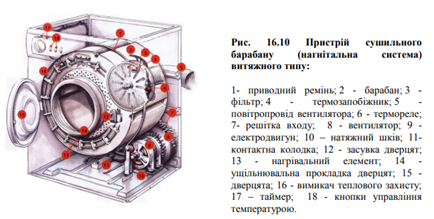 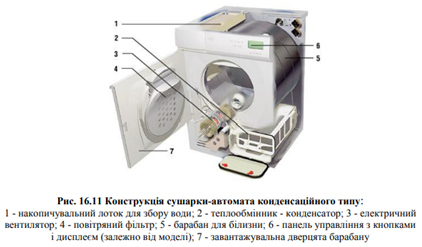 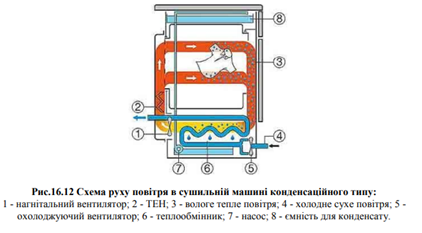 2. Прасувально-сушильне устаткування, устаткування для фінішної обробки
Перед сортуванням, складанням білизни та одягу з тканини для подальшого використання після прання, віджимання, сушіння проводять їх фінішну обробку - прасування.
Фінішна обробка включає в себе: 
-  відпарювання (розгладження складок, що утворилися на білизні, одязі під час прання, сушіння, транспортування);
-остаточну обробку (прасування комірців, манжет, лацканів і планок на верхньому одязі, прасування стрілок на брюках).
Фінішне обладнання - група машин, що працюють в пральні і хімчистці в останньому етапі робіт - після прання, сушки та / або хімчистки. В основному це етап прасування, тобто обробка теплом і парою предметів одягу для додання їм охайного вигляду.
Прасування — процес, при якому тканина набуває гладку поверхню шляхом її пресування розігрітою пласкою або криволінійною (циліндричною) площиною - досягається одночасною дією на тканину вологи, тепла, тиску протягом певного часу.
Прасування застосовується для:
- остаточного досушування білизни (прасування здатне видалити вологість, що залишилася після прання та сушіння );
- розгладження - усунення складок, надання свіжого, акуратного зовнішнього вигляду (основна мета прасування);
- додання білизні лоску (прасування може додати білизні принадний блиск, який особливо хороший на серветках і скатертинах);
- дезінфекція (висока температура пригнічує віруси, бактерії).
Сучасні варіанти прасування передбачають обробку парою без твердої поверхні, зокрема це пароманекени, топпери- дією на тканину вологи, тепла.
Види прасувального обладнання. Професійне прасувальне обладнання можна розділити на прасувальні катки, каландри, прасувальні преси і менш сучасні- стіл та праска, використання яких залежить від виду білизни, що поділяють на пряму та фасонну. 
Фасонна білизна, одяг прасуються за допомогою фінішного обладнання - прасувальні столи, преси, пароманекени. 
Пряму білизну можна прасувати прасувальним катком - при 25% залишкової вологості (15-20 хв. необхідно підсушити в сушильному барабані після прання у машині з віджимом 1000 об/хв.) або сушильно-прасувальних катком - білизна подається на каландр відразу після прання у машині з віджимом 1000 об/хв. (при цьому досягається виняткова якість прасування).
Класифікація устаткування для прасування білизни та одягу
Класифікацію обладнання для теплової та волого-теплової обробки одягу можна провести за ознаками: технологічним можливостям, способом розміщення на ньому виробів, типу робочих органів, способом нагріву робочих органів і виробів та способу їх зволоження та охолодження, зусиллю механічного впливу на виріб, типом приводу, способом переміщення виробів, ступеня автоматизації, способом подачі робочих середовищ.
1 . За технологічними можливостями обладнання можна розділити на три різновиди: широкого призначення (універсальне), спеціалізоване та спеціальне.
До устаткування широкого призначення належать прасувальні столи та преси, на яких можна виконувати ряд операцій різних видів. Під спеціалізованим обладнанням розуміється обладнання, оснащене робочими органами і що дозволяє виконувати тільки один вид операцій.
2 . За способом розміщення виробів обладнання можна розділити на два типи: з горизонтальним та вертикальним розміщенням виробів. До першого типу відносяться прасувальні столи та преси, на які вироби укладають горизонтально, а до другого - преси та манекени, на робочі органи яких вироби навішують у вертикальному положенні.
3 . За типом робочих органів обладнання може бути розділене на обладнання з рухомими і нерухомими робочими органами. Нерухомі робочі органи можуть бути основними або допоміжними, а рухомі - ручними або привідними.
4 . За способом нагріву робочих органів і виробів, способом їх зволоження і охолоджування обладнання може бути підрозділене на :
електричне - з електричним нагріванням робочих органів і виробів з водяним зволоженням і природним холодженням виробів; парове - з паровим нагріванням робочих органів і виробів та з паровим зволоженням і охолодженням виробів за допомогою вакууму; парове - з електричним і паровим нагріванням робочих органів і виробів та паровим зволоженням і охолодженням виробів за допомогою вакууму.
5 . За зусиллям механічного впливу на виріб обладнання підрозділяють на два способи: за масою ручних рухливих робочих органів (прасок) і за силою пресування.
Пресове обладнання підрозділяється на легкі преси з силою пресування до 10 кН , середні з силою пресування до 20 кН , важкі із силою пресування до 50 кН та дублюючі з силою пресування до 180 кН.
6 . За типом приводу обладнання (в основному преси ) підрозділяється на електромеханічні, гідравлічні і пневматичні. При цьому обладнання з механічним приводом буває ручним і ножним, з електричним приводом - гідравлічним і механічним, а з пневматичним - циліндровим і мембранним. В  якості приводу прасок застосовуються приводи пневматичного типу .
7 . За кількістю позицій і способом переміщення виробів з позиції на позицію розрізняють однопозиційні столи та преси та двохпозиційні і трипозиційні преси з зворотно-поступальним , поступальним (прохідного типу) і поворотним (карусельного типу ) способом переміщення виробів з позиції на позицію.
8 . За ступенем автоматизації управління обладнання можна поділити на обладнання з ручним, силовим і приводним керуванням і з автоматизованим програмним управлінням.
9 . Способи подачі робочих середовищ до обладнання можуть бути централізованими (трубопроводи для пари, вакууму та стисненого повітря) і індивідуальними (парогенератори і вентилятори для вакуумного відсмоктування).
10 . За ступенем автоматизації допоміжних прийомів із завантаження та розвантаження розрізняють обладнання з маніпуляторами для знімання виробів після обробки та укладання їх в пачку і з роботами для завантаження обладнання деталями і їх орієнтації та суміщення.
Столи для прасування. Вони мають базові конструкції і відрізняються один від одного оснащенням прасками, типом нагріву прасувальної поверхні, наявністю або відсутністю вакуум установки.
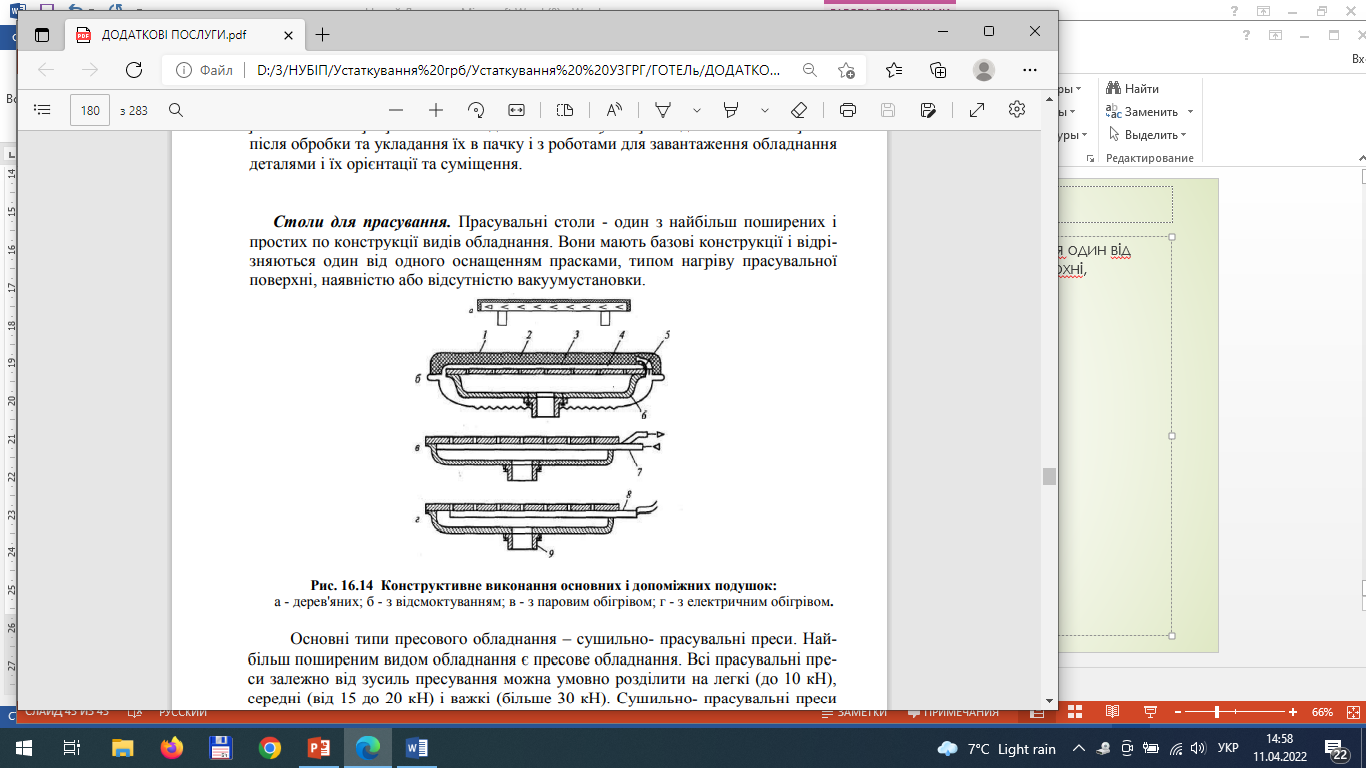 Валки повинні бути міцними, жорсткими, зі зносостійкою робочою поверхнею. У каландрах – теплопровідними, зі строго циліндричною поверхнею.
Діаметр валків залежно від технологічного призначення від 40 до 500 мм і більше, довжина від 250 до 2500 мм, середнє навантаження на валки при прасуванні і транспортуванні матеріалів до 45 кПа.
Прасувальний валок (каток). Прасувальна машина складається з двох  пресуючих поверхонь :
• Валок - це обертовий вузол прасувальної машини, який покритий спеціальної еластичної оббивкою. Поверхня валка постійно піддається тиску. Обертаючись, валок супроводжує білизну уздовж поверхні що нагрівається.
• Прасувальний башмак - це частина машини з поверхнею що швидко нагрівається, яка розташовується за валком в гладкому облицюванні, приймає форму валка.
• Лоток для парового обігріву - це спеціальна вбудована ємність з водою, що починає виділяти пару при певній температурі.
Принцип роботи даного виду обладнання базується на тому, що прасування відбувається валком, шляхом тиску на білизну і розкочування її по нагрівальній поверхні.
Прасувальний валок
Каландр.
Катках другого типу (каландрах) білизна в зону прасування подається транспортером і за допомогою другого транспортера обкатується під кутом близько 300 ° навколо нагрітого до відповідної температури катка (без протягування). 
Пара в процесі прасування видаляється за допомогою вентилятора. На таких катках білизну можна прасувати відразу після віджимання в центрифугах або в машинах з остаточним віджиманням.
Швидкість прасування на таких катках регулюється головним регулятором швидкості.
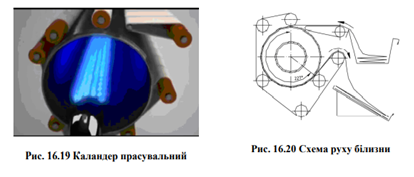 Вал каландра виконаний з нержавіючої сталі, всередину якого вмонтовані нагрівальні елементи - тени (в електричних моделях каландрів). Цей вал і служить " праскою " в каландрі, на відміну від прасувальних катків. У каландрі білизна сушиться і прасується одночасно по всій поверхні валу, тоді як у катках це відбувається тільки в момент зіткнення з прасувальним лотком.
Каландри простіше і зручніше в обслуговуванні, ніж катки. У каландрах немає необхідності періодично замінювати верхнє і нижнє тканинне покриття, бо вони просто не використовуються в конструкції каландра, в каландрах немає необхідності здійснювати " холості оберти " для просушки тканини валу.
Каландр має функцію обліку часу, одностороннє обслуговування дозволяє обслуговувати одному робітнику.

Переваги валкових прасувальних машин:
• Ідеально розгладження білизни.
• Можливість займатися прасуванням сидячи, в зручному положенні.
• Велика швидкість прасування білизни.
• Використання мінімум зусиль для пропрасовування великих помятостей білизни.
• Неможливість отримати опік ( автоматичний захист пальців).
• Зручне переміщення на роликах.
• Компактність.
• Зручна складна конструкція.
Пароповітряні манекени.
Пароманекен - пристрій, призначений для фінішної обробки фасонних виробів , що складається з ляльки на яку надівається виріб, затискачів для фіксації, а також пристроїв,що дозволяють регулювати висоту і розмір. Залежно від комплектації обладнання дозволяє обробляти верхній одяг (пальто , піджаки , халати) і сорочки, застосовуються для обробки платтів, білизняних і деяких інших виробів. Одним з різновидів пароманекенов є так званий топпер, який призначений для обробки брюк. Але після обробки на топпері потрібна додаткова обробка брюк на прасувальному столі або пресі, так як зробити стрілки на брюках обладнання не дозволяє.
Паро-повітряні манекени відносяться до високопродуктивного прогресивного обладнання в якому використаний спосіб одночасного впливу тепла і вологи на всю оброблювану поверхню виробів, завдяки чому пароповітряні манекени мають високу продуктивність.
Вони складаються з металевого каркаса, встановленого на опорноповоротній п'яті, і чохла, надітого на каркас. В каркас вмонтовані вентилятор і калорифер, пульт керування, затискачі і рукоятоки - для пропарювання та для подачі гарячого повітря. Надітий на паро-повітряній манекен виріб за допомогою спеціального пристрою спочатку пропарюється, потім просушується гарячим повітрям. Плями знімають ручною щіткою, через отвори якої пропускається пара.
Паро-повітряні манекени за підключенням до енергоносіїв можуть бути:
- автономні з вбудованим парогенератором, вентилятором, таймером з програмуванням через електронну панель з пристроями для розтяжки і затискачами;
- із зовнішньою подачею пари (до 5 Бар ) та підключенням до повітряного компресора, вбудованим вентилятором, таймером, пристроями для розтяжки і затискачами;
- автоматичним розтягненням « вгору - в сторони», з пневматичним натягом і поверненням рукава у вихідне положення. 
Манекен включається натисненням на кнопку пульта управління, включається система вентилів і вологовідділювача до манекену подається очищена від конденсату пара, яка проходить через калорифер і отвори в стійці і заповнює чохол. Пара надходить під тиском 0,3 ... 0,7 МПа, чохол набуває об'ємну форму, близьку до внутрішньої формі оброблюваного виробу. Після закінчення часу пропарювання включається електродвигун вентилятора, за допомогою якого під чохол нагнітається гаряче повітря. Повітря проходить через калорифер, нагрівається до необхідної температури і надходить на виріб для його просушування. 
Під дією гарячого повітря виріб розпрямляється, висушується, отримана деформація виробу стає стійкою .
Пароповітряний манекен та топпер
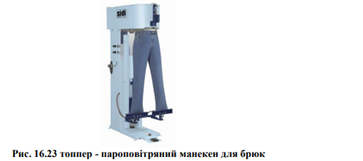 Характеристики професійних пароманекенів:
• Форма ляльки вибирається виходячи з потреб підприємства;
• Робочі цикли управляються комп'ютером здійснюються за занесеними програмами;
• Вбудований вентилятор;
• Запуск обробки здійснюється за допомогою педалі;
• Захисна автоматика;
• Електропідключення 380В /  50 Гц;
• Тиск пари - 3-5 Бар;
• Тиск стисненого повітря - 3-8 Бар;
• Маса пароманекену - 30-250 кг
• Потужність - 2-4 Квт
3. Технологія аквачищення. Устаткування, особливості застосування
«Вологе чищення» («мокре чищення, аквачищення, акватекс) —одна з найсучасніших технологій в області індустрії чистоти тип хімічного чищення, при якому у ролі розчинника виступає вода (при низькій температурі від 35 Сдо 50 оС) з додаванням спеціальних миючих і пом'якшувальних добавок при обмеженій механічній дії. Для обробки виробів із замші, шкіри і хутра додатково використовують спеціальне жирування. Дана технологія здатна надавати зберігаючу дію у відношенні особливо тонких волокон оскільки передбачає застосування проти звалювальних і проти усадкових засобів з добавками для захисту волокна тканини. Технологія розроблена провідними виробниками в цій області: компаніями Electrolux-Wascator і Johnson Diversey. Система вологого чищення Аква Клін може використовуватися і як доповнення до устаткування сухого чищення, так і використовуватися самостійно.
Оброблювані матеріали. Аквачищенням обробляють матеріали, що не підлягають обробці сухою хімічною чисткою і пранню: плащові тканини, дубльовані матеріали, тканини, що містять ПВХ волокна; штучна замша, з обробкою зі штучної шкіри, пухові вироби, подвійні (дубльовані тканини) вироби з вовни (джемпери, спідниці, брюки, піджаки, пальто, куртки, пледи), шовку та віскози, пухові вироби (куртки, ковдри), мембранні тканини Coretex, одяг з блискавками, гудзиками, стразами, клепками, аплікаціями, весільні та вечірні сукні, м'які іграшки, речі з льону, бавовни, синтетичних матеріалів, тканини, що мають плівкові покриття і просочення.
Області застосування:
 Аквачистка - як самостійний бізнес, альтернативний хімчистці.
 У складі хімчистки або пральні, розширюючи їх можливості.
 Готелі – чищення одягу клієнтів і уніформи в складі обладнання пральні.
Процес аквачистки включає чотири етапи:
 Виведення плям, забруднень,
 вологе прання з обробкою спеціальними хімічними детергентами,
 сушіння,
 фінішна обробка.
Видалення плям проводиться з використанням плямовивідних станків, зачисних кабінетів, що мають необхідні інструменти для ефективного плямовидалення - пістолет зі стисненим повітрям, паровий пістолет, парова щітка. 
Далі попередньо оброблений виріб відправляється в машину аквачистки. Машина аквачистки відрізняється від звичайної пральної машини тим, що в ній забезпечується більш щадний механічний вплив на виріб, що перешкоджає появі деформацій виробів. У різних машинах це реалізовано по-різному. В одних машинах збільшується об'єм води в барабані, в інших машинах використовуються точні інвертори, контролюючі плавне обертання барабана.
Технологічна схема аквачищення
Концепція аквачистки - використання води в якості природного натурального розчинника, який у поєднанні зі спеціальною технологією можна застосовувати для всіх типів забруднень, розчинних у воді. Аквачистка ефективно видаляє плями і неприємні запахи біологічного походження, білки, вуглеводи - все те, що природним чином з'являється на одязі в процесі життєдіяльності людини, і чого не можливо ідеально досягти при використанні хімічної чистки. При цьому, на відміну від звичайного прання, аквачисткою досягають очищуючий ефект, максимально дбайливий догляд за тканиною.
Комплекс засобів для аквачистки: 
- засоби що запобігають звалюванню, слугують для захисту волокон (для виробів з вовни);
-Жиро- і водовідштовхувальні препарати (для шкіри);
- препарати, що запобігають зриву барвника (для виробів з неміцним забарвленням).
Крім того, до складу миючих засобів входять антистатичні, апретуючі (препарати, що підсилюють колір, полегшують прасування) та дезодоруючі засоби.
Для поліпшення якості чищення використовують підсилювач чищення. Він дозволяє видаляти забруднення, що задавнилися.
Основні параметри технологічного процесу вологої чистки, незалежно від того, обладнання і препарати якої фірми використовуються, такі:
- Коефіцієнт завантаження;
- Дозування препаратів;
- Рідинний модуль або рівень ванни (низький, середній, високий);
- Температура обробки;
- Тривалість операцій;
- Частота обертання барабана.
Параметри технологічного процесу (режим обробки) для виробів різного асортименту суттєво відрізняються. У сучасних машинах вологого чищення кожної технології відповідає певна програма. Процес обробки повністю автоматизований. У пам'яті комп'ютера, як правило, зберігаються більше 30 програм, які враховують всі особливості піддаються аквачистці виробів: вид матеріалу; наявність обробок; вміст у матеріалі полімерних покриттів і полімерних клейових композицій; наявність утеплюючих і прокладок матеріалів; зношеність і забрудненість виробів; стійкість барвників та ін.
Основними перевагами аквачистки є:
- Різноманітні режими аква-чистки відрізняються щадними параметрами незалежно від застосовуваних препаратів та обладнання, виду і складу оброблюваних виробів;
- Деяка усадка тканин і шкір (до 2%) має місце при аквачищення, може бути усунена при волого-тепловій обробці;
- Після аквачистки в більшості випадків відпадає необхідність підфарбовування виробів зі шкіри та замші, а також жирування, оскільки не відбувається «зриву» барвника і меншою мірою вимиваються природні жируючі речовини;
- Вироби після аквачистки не тільки чисті, але і з приємним запахом, зберігають м'якість на дотик, а також яскравість і насиченість кольору;
- Для чищення виробів з шовку і сучасних синтетичних матеріалів, виробів зі спеціальними просоченнями - процес аквачистки більш ефективний і безпечний;
- За умови правильного застосування процес аквачистки кращий і для делікатних визнаних (вовна, кашемір) виробів;
- Товарний вигляд більшості з перерахованих вище виробів після аквачистки значно краще, ніж після чистки в перхлоретілені.
Організація процесу та екологія:
На аквачищення не поширюються обмеження, які застосовуються для організації хімчистки. 
Система виключає з технологічного процесу розчинники, токсичні випари. 
Препарати, що використовують біологічно розкладаються, тому дозволяється злив в каналізацію, не потрібна утилізація відходів (шламу).
 Відпадає необхідність у системі очищення і видалення повітря. 
Сприятлива робоча обстановка для персоналу. 
Недоліки: технологічний цикл дуже тривалий, багато ручної праці, обмежений асортимент речей (шерстяні тканини, речі з тканин, покритих апретами, речі, зшиті з тканин різних кольорів, в процесі прання домішки і солі створюють з'єднання, що псують її зовнішній вигляд, значна усадка в порівнянні з традиційними методами обробки.
Для організації ділянки вологого чищення необхідне таке устаткування:
1. Видалення плям проводиться з використанням плямовивідних станків, зачисних кабінетів, що мають необхідні інструменти для ефективного плямовидалення - пістолет зі стисненим повітрям, паровий пістолет, парова щітка.
Далі попередньо оброблений виріб відправляється в машину аквачистки. Машина аквачистки відрізняється від звичайної пральної машини тим, що в ній забезпечується більш щадний механічний вплив на виріб, що перешкоджає появі деформацій виробів. 
2. Високошвидкісна пральна машина з мікропроцесорним управлінням і системою дозування реагентів. Зокрема використовуються пральні машини Electrolux-Wascator завантаженням 11/13/18/24 кг сухої білизни.
3. Сушильна машина з мікропроцесорним управлінням, реверсом і датчиком залишкової вологості. Для системи Аква Клин використовуються сушильні машини Electrolux-Wascator завантаженням 11/16/23 кг сухої білизни.
4. Устаткування фінішної обробки (прасувальний стіл, пароманекен, прес).
УСТАТКУВАННЯ ДЛЯ ВОЛОГОГО ЧИЩЕННЯ
4. Технологія хімічного чищення. Призначення, класифікація, принцип дії устаткування для хімічного чищення
Хімічне чищення полягає в складній фізико-хімічній і механічній дії на забруднений одяг. 
Плями утримуються на тканинах завдяки адсорбції (на поверхні волокна), дифузії (усередині волокна), електризації волокон і хімічного з'єднання з волокном.
У процесі хімічного чищення відбувається:
- екстрагування забруднення розчинником при знежиренні;
- миюча дія поверхнево-активних речовин (ПАР) (за наявності);
- механічна дія за рахунок тертя частин одягу між собою і об стінки внутрішнього барабана машини хімічного чищення.
Найпоширенішим методом хімічного чищення поки залишається традиційне «сухе» чищення з використанням перхлоретілену (ПХЕ). ПХЕ – є  вуглеводневим розчинником, галогеновим. Більше 90% хімчисток використовують перхлоретілен. Він розчиняє жир, а разом з ним виводить з виробу і бруд, ефективне і дуже швидке очищення виробів від забруднень, особливо жиро-масляного походження; усадка виробів незначна.
Недоліки: не виводить плями цукру, солі, фруктових соків, пива і білкових речовин, а також виникають складнощі при виведенні застарілих забруднень. При чищенні з використанням ПХЕ застосовують спеціальні добавки - підсилювачі хімічного чищення, а також масла, жируючі, пом'якшувальні засоби і просочення.
Рідко використовується уайт-спірит, його розчинювальна здатність менше ніж у перхлоретілена, але деякі речі можна обробляти тільки в цьому розчиннику, зокрема дубльовані клейові матеріали, шкіряні речі і дублянки.
Уайт-спірит добре розчиняє жири, бджолиний віск, риб'ячий жир, потожирові виділення людини, масла (окрім касторової олії і масел, що окиснювалися), змащувальні масла, дьоготь, ваксу, парафін тощо, не розчиняє фенольно-формальдегідні смоли, природний жир на шерстяному волокні, не змінює забарвлення волокнистих матеріалів, не руйнує пластмасову фурнітуру, не розчиняє клейові складові, менш токсичний, ніж інші розчинники.
Але вибухово- і пожежонебезпечний.
Технологічний процес обробки одягу включає десять основних операцій.
1. Прийом виробів в хімічну чистку за документами.
2. Первинне сортування одягу, включає наступні операції:
сортування за ступенем забруднення, кольором, складом волокон, видом
обробки; комплектування партій з однорідними властивостями. Величина партій визначається завантажувальною масою мийного барабана машини хімічного чищення, пральної машини.
Завантажувальна маса - маса одягу (білизни), що одноразово завантажується в машину хімічної чистки (пральну, центрифугу тощо).
3. Підготовка одягу до обробки в машині хімічної чистки. Перед обробкою одягу в машині хімічного чищення його попередньо зачищають. Зачистці піддають найбільш забруднені місця одягу: низ підкладки, борта, коміри, кишені пальто і плащів, манжети штанів і т. п., видаляють плями, які в процесі миття і сушіння в машині можуть закріпитися і стати такими, що важко видалити.
Зачистку виконують вручну або механічною щіткою. Плями видаляють на столі або в шафі для виведення плям спеціальними засобами.
4. Миття, віджим та сушіння одягу в машині хімічного чищення (знежирення) - основна технологічна операція. 
Миють одяг в органічному розчиннику. За бажанням замовника може бути виконана спеціальна обробка 
виробу: апретування, антистатична і бактерицидна обробка.
5. Видалення водорозчинних плям, що залишилися після мийки одягу в органічному розчиннику. Після обробки в машині хімічного чищення одяг ретельно оглядають і виявляють забруднення, які органічним розчинником не видалити. 
Їх видаляють вручну на столі або в шафі для виведення плям спеціальними засобами. У разі незадовільної чистки виробу його повертають на повторну обробку.
6. Сортування вичищеного одягу. До цієї операції відносяться перевірка якості чищення і комплектування партій для проведення волого-теплової обробки одягу.
7. Волого-теплова обробка. Її виконують у цеху волого-теплової обробки одягу на спеціальному обладнанні. При волого - тепловій обробці відновлюється форма виробу і йому надається товарний вигляд.
8. Швацькі роботи. На цій ділянці пришивають хутряні коміри, гудзики та іншу фурнітуру, виконують дрібний ремонт одягу, реставрують килими та килимові доріжки.
9. Контроль якості обробки. На спеціальній дільниці перевіряють якість хімічної чистки і волого - теплової обробки виробів, комплектують, упаковують вироби і оформляють реєстри .
Повертають чистий одяг у підвішеному стані або в спеціальних контейнерах.
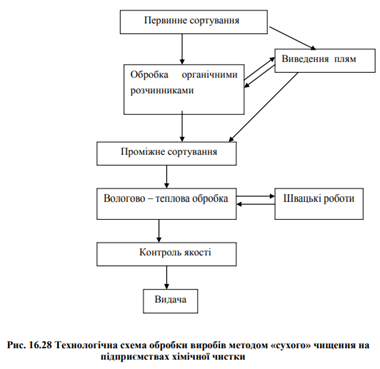 Призначення, класифікація, принцип дії устаткування для хімічного чищення
1-й етап – плямовиведення. Проводиться виведення плям спеціальними хімічними засобами, залежно від природи плям (масло, жир, кава, кетчуп тощо) перед закладанням в машину хімічного чищення.
Роботи можуть проводитися тільки на спеціально для цього призначених:
А ) столах (рис. 16.29) для виведення плям із вакуумним відсосом із застосуванням пістолета для пари, повітря та пістолету для розпилювання рідини;
Б) кабіні (камері рис. 16.30) попереднього плямовиведення з постійним отсосом, пістолетом для води і підставкою для хімікатів. 
Комплектація: вбудована витяжка, набір пароповітряного пістолета з повітряним підігрівом і сепаратором конденсата, поворотний всмоктуючий маніпулятор. 
Два варіанти: з підключення до централізованого постачання пари та стисненого повітря, з комплектацією парогенератора та компресора.
2-й етап – хімічне чищення одягу в барабанних машинах. 
Технологічний цикл машини хімічного чищення одягу складається з основних і допоміжних операцій. Основними називаються такі операції, при яких безпосередньо здійснюється обробка одягу в машині: миття, віджимання, сушіння і провітрювання одягу. Допоміжні операції сприяють виконанню основних: фільтрація забрудненого розчинника, дистиляція розчинника, процеси адсорбції і десорбції, намивання фільтрувального порошку на фільтрувальні елементи, скидання забруднень і відпрацьованого фільтрувального порошку з фільтрувальних елементів тощо.
За характером застосовуваних розчинників машини і установки хімічного чищення можна розділити на працюючі на
 хлорвмісних, 
 нафтовмісних,
 фторовмісних розчинниках.
Окремі типи машин можуть працювати на розчинниках змішаного типу, наприклад фторхлорвмісних. 
За призначенням устаткування для підприємств хімічного чищення, класифікують:
 машини для чищення одягу,
 автомати самообслуговування, 
 машини для чищення спецодягу, 
 машини для дезінфекції виробів в середовищі органічних 
розчинників.
За конструкцією машини хімічного чищення можуть бути двох типів виконання: 
 машини (агрегатного типу),
 установки (блокового, неблокового типу).
За величиною завантажувальної маси машини і установки для хімічного чищення класифікують на обладнання:
малої завантажувальної маси (до 12 кг), 
середньої (12-30 кг), 
великої (понад 30 кг). 
В залежності від призначення, завантажувальна маса машин і установок для хімічного чищення складає: 
для автоматів самообслуговування - 4-6 кг;
для машин хімічного чищення промислового типу в залежності від  виробничої потужності підприємства - до 100 кг;
для машин хімічного чищення спецодягу та дезінфекції, а також для обробки виробів зі шкіри та хутра, - до 150-200 кг.
Класифікація машин і установок за способом регенерації розчинника:
 очищається виключно дистиляцією (безперервної або періодичної) - енергоємний спосіб,
 фільтрацією і дистиляцією – менш енергоємний спосіб.
Вид розчинника, спосіб його регенераціі визначають і особливості  виконання технологічного режиму мийки. 
При очищенні розчинника тільки дистиляцією обробка може бути без циркуляції розчинника, розчинник спочатку поступає в мийний барабан та до  закінчення процесу мийки не зливається.
Види обігріву машин: з електричним або паровим обігрівом дистилятора і калорифера. Висока температура кипіння хлористих розчинників робить використання електрообігріву недостатньо ефективним, особливо в машинах завантажувальної масою більше 12кг.
Таким чином обирати принципову схему машини або установку для хімічного чищення слід з урахуванням сукупності факторів 
 технологічного, 
 конструкторського,
 експлуатаційного характеру.
Параметри устаткування для хімічного чищення. Відповідно до ГОСТ 20366-79 «Машини для хімічного чищення одягу» до основних параметрів машин відносяться: 
завантажувальна маса, 
тривалість циклу обробки виробів, 
витрати розчинника, 
маса машини,
питома продуктивність фільтра і дистилятора, 
ресурс машини до першого капітального ремонт
Машина хімчистки - це обладнання замкнутого циклу , не допускає ні найменшої витоку використовуваних хімічних препаратів.
 Речі закладаються в барабан хімчистки в сухому вигляді і вилучаються з барабана після обробки абсолютно сухими.
Етапи процесу обробки: чистка , сушка , деодорації (охолодження). Машина хімчистки не має системи зовнішньої вентиляції. Попадання перхлора в навколишнє середовище виключено. 
У робочому циклі машини хімчистки відсутня позиція зливу використовуваних препаратів в систему каналізації.
Принцип роботи машини хімчистки базується на системі recycling -повторного, багаторазового використання хімічного препарату. 
«Шлях » препарату: бак (контейнер) для зберігання - барабан хімчистки - дистилятор - конденсор – бак (контейнер) для зберігання. Наявність запаху і залишків парів перхлора в готовому виробі неможливо.
Використання машин хімчистки в промислових умовах має регламентовану систему утилізації відходів у спеціальних умовах, які забезпечують компанії з утилізації відходів.
Приклад комплекту обладнання для міні -хімчистки
1 . Машина сухої хімічної чистки MAC- DRY MD 210S
 - Номінальна завантаження 10-12 кг;
 - Два бака що самоочищаються;
 - Один нейлоновий фільтр, що самоочищається;
 - Обсяг барабана 200 л .
2 . Паровий манекен MAJESTIC / 5 ( 1,5 кВт) для підключення до джерела пара 
3 . Прасувальна дошка EOLO AF ( 1 кВт) для підключення до джерела пари 
- Електро - нагрівальна робоча поверхня; 
- Вакуум; 
- Поворотний рукав що нагрівається; 
- Електро - парова праска 
4 . Установка для виведення плям GB S 88 ( 0,7 кВт) для підключення до джерела пари 
- Пістолет для виведення плям з бачком; 
- Вакуумний блок
5 . Пакувальна машинка A.C.S. ( 0,1 кВт) кріпиться на стіну
6 . Вішала в кількості 4 штук
7 . Візки для брудної білизни в кількості 4 штук
8 . Парогенератор MAXI 24 ( 15 кВт , 5 бар)
Сумарна електрична потужність 27,3 кВт
Припливно -витяжна вентиляція 2500 куб. м / год
Гарантія 12 місяців
Рекомендована площа приміщення 50 кв. м
Необхідна кількість персоналу при 6 -денному робочому тижні і 7-годинному робочому дні при повному завантаженні обладнання :
При 1- змінній роботі 4 людини
При 2 - змінній роботі 7 осіб
При 3 - змінній роботі 9 осіб
Продуктивність хімчистки при 6 -денному робочому тижні і 7- годинному робочому дні при повному завантаженні обладнання :
При 1- змінній роботі 1300 од. виробів на місяць
Контрольні запитання
1. Який принцип розрахунку потреби в послугах прання для готелю?
2. Який принцип розрахунку потреби в послугах прання для ресторану ?
3. В чому різниця понять «схема процесу прання» та «схема прального циклу» ?
4. Приклади схем машино-операційних ліній прання. 
5. Що відноситься до основного устаткування для прання?
6. Призначення, класифікація машин для прання.
7. Чим характеризуються режими прання?
8. Сутність способів сушіння за принципом відводу вологи ( витяжні і  конденсаційні).
9. Поняття «клас прання», «клас енергоспоживання».
10.Характеристика сучасних віджимних машини.
11.Що відносять до поняття техніко-експлуатаційні та економічні параметри пральних машин?
12.Яка методика вибору технології хімічного чищення?
13.Яка методика вибору технології аквачищення?
14.Що відноситься до основного устаткування для хімічного чищення?
15.В чому різниця «сухого» та «мокрого» чищення?
16.Які види дії на забруднення в процесі хімічного чищення?
17.Чим характеризуються режими хімічного чищення?
18.Які ознаки класифікації устаткування для хімічного чищення?
19.Які основні комплектуючі устаткування для хімічного чищення?
Контрольны запитання
20.Які методи регенерації розчинників при сухому чищенні?
21.Які застосовують устаткування для регенерації розчинників при сухому 
чищенні?
22.Що відносять до техніко-експлуатаційних та економічних параметрів
устаткування для хімічного чищення?
23.Які характеристики процесу прасування?
24.Як визначити режими прасування для тканинних виробів, від чого вони 
залежать ?
25.Який принцип класифікації устаткування для прасування?
26.Контрукція сучасних прасок.
27.Відміни та подібність пароманекенів, топлерів.
28.Відмінність прасувальних столів, прасувальних пресів.
29.Характеристика, відмінності устаткування для прасування прямої 
білизни.
30.Як впливає вибір валкового устаткування для прасування на підбір 
віджимного та сушильного устаткування?
31.Яке призначення, складові плямовивідного устаткування?
32.Які основні експлуатаційні вимоги при роботі устаткування для кінцевих 
операцій при пранні, хімчистці?
ДЯКУЮ ЗА УВАГУ